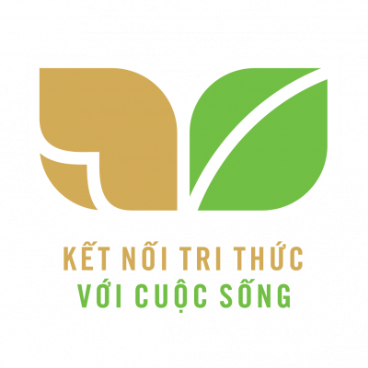 TIẾNG VIỆT 1
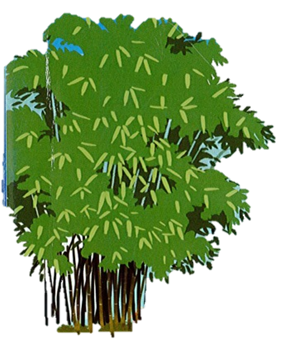 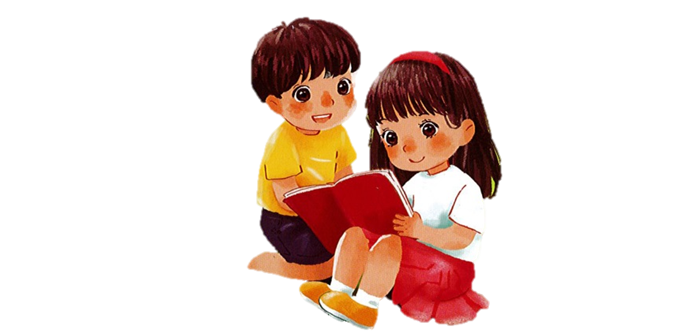 Khởi động
1
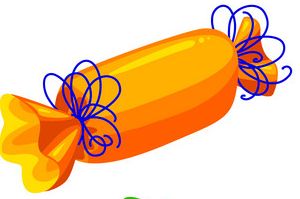 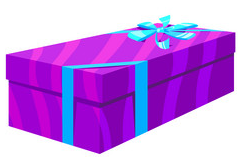 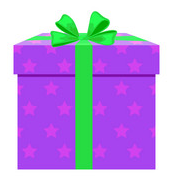 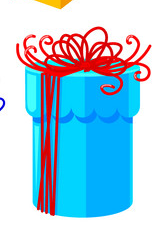 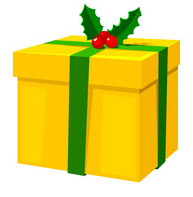 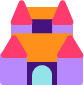 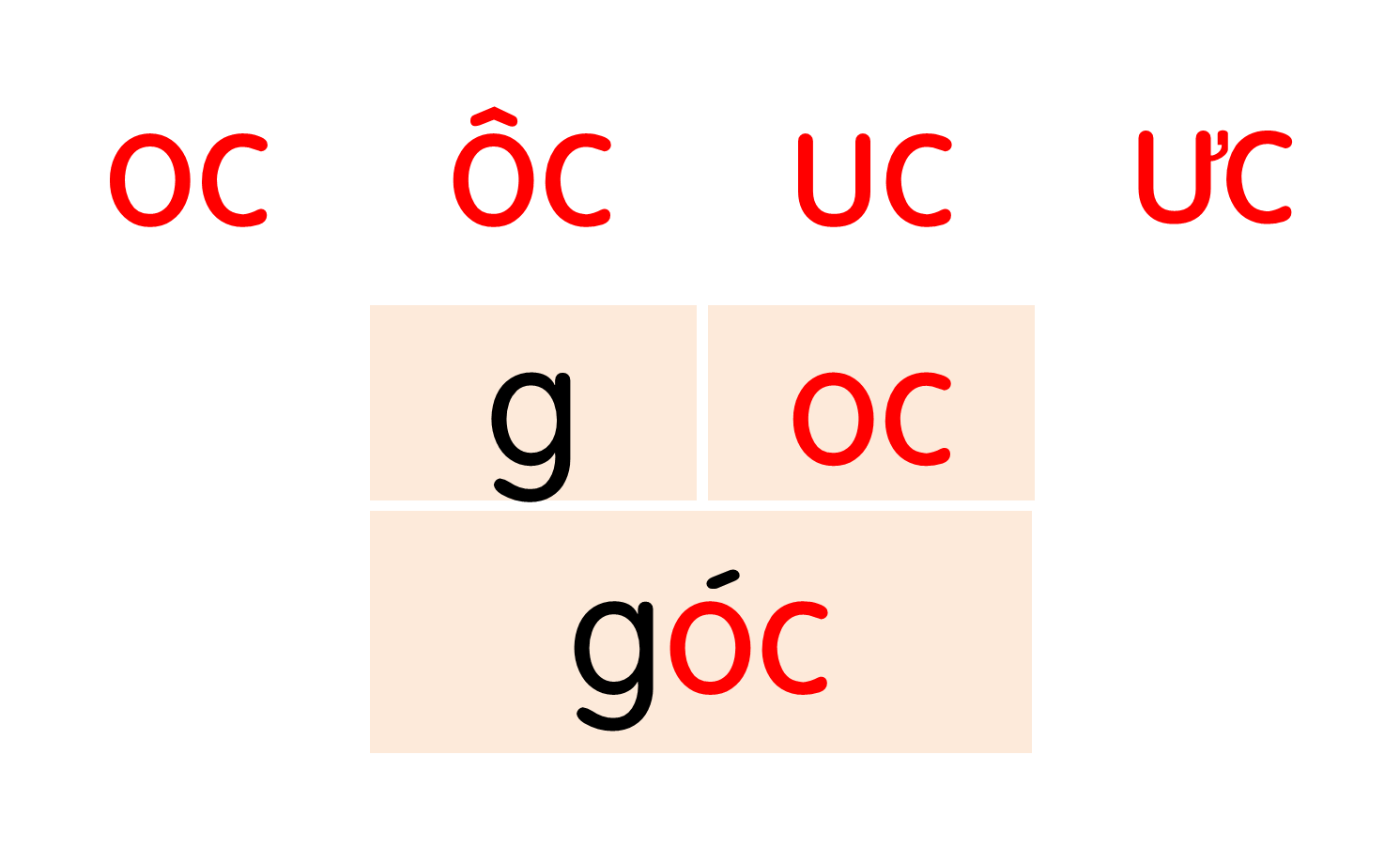 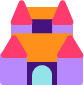 cái cốc
con sóc
máy xúc
con mực
Gốc cây
Lực sĩ
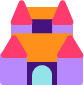 Hà hái cúc, cắm vào cốc rồi để ngay ngắn trên bàn học. Mẹ tấm tắc khen Hà khéo tay.
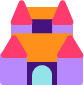 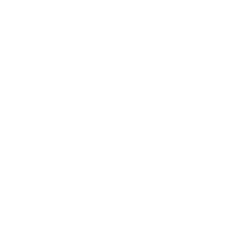 at  ăt  ât
Bài
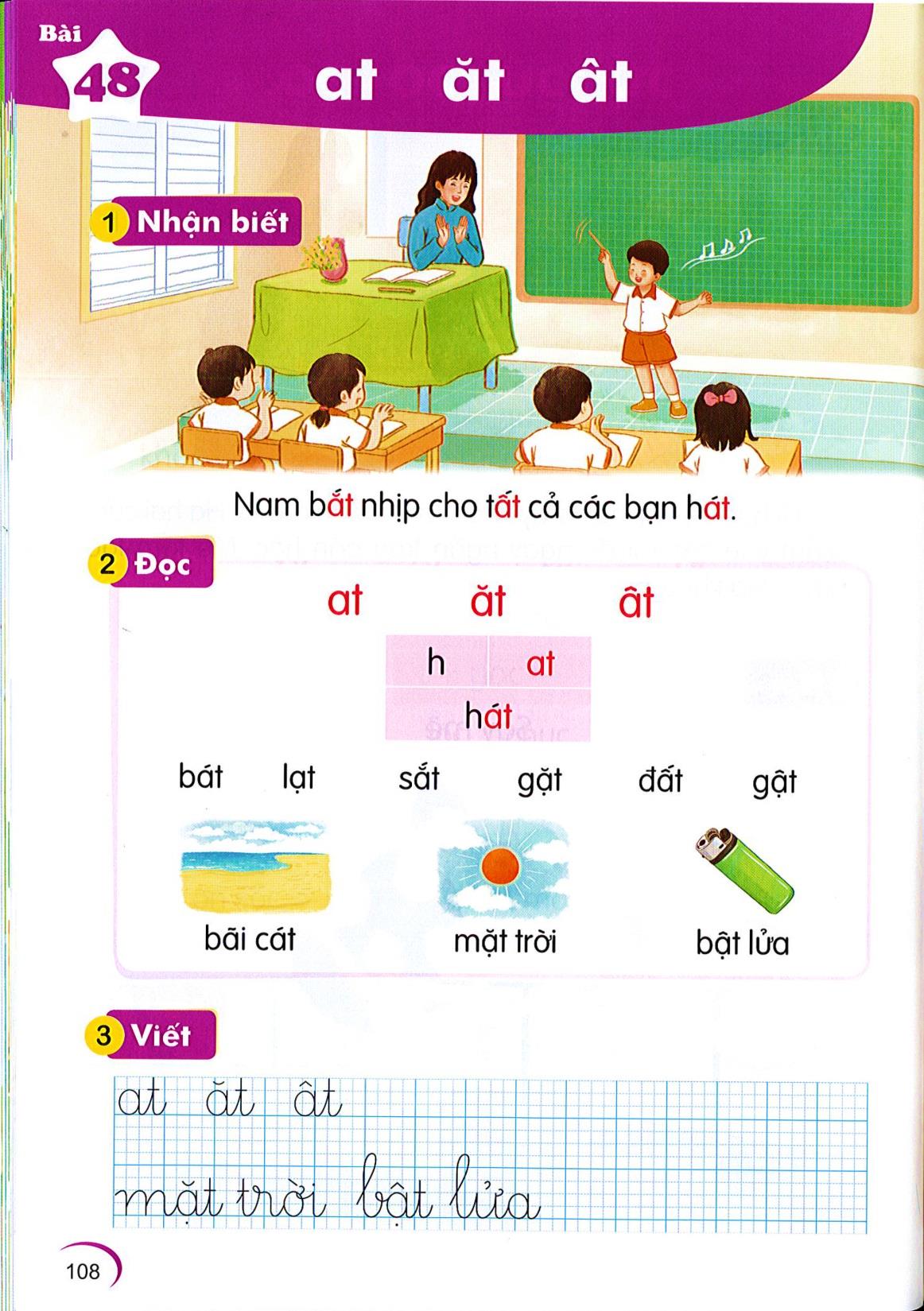 48
2
Nhận biết
ăt
at
ât
Nam bắt nhịp cho tất cả các bạn hát.
[Speaker Notes: Thầy cô nên chiếu slide lên rồi mới chỉnh nhé. Nhìn lệch vậy chứ chiếu lên mới biết ạ]
ă
t
a
t
ăt
at
â
t
ât
So sánh
a
at
t
ă
ăt
t
â
ât
t
Đọc
3
at
ăt
ât
h
at
hat
́
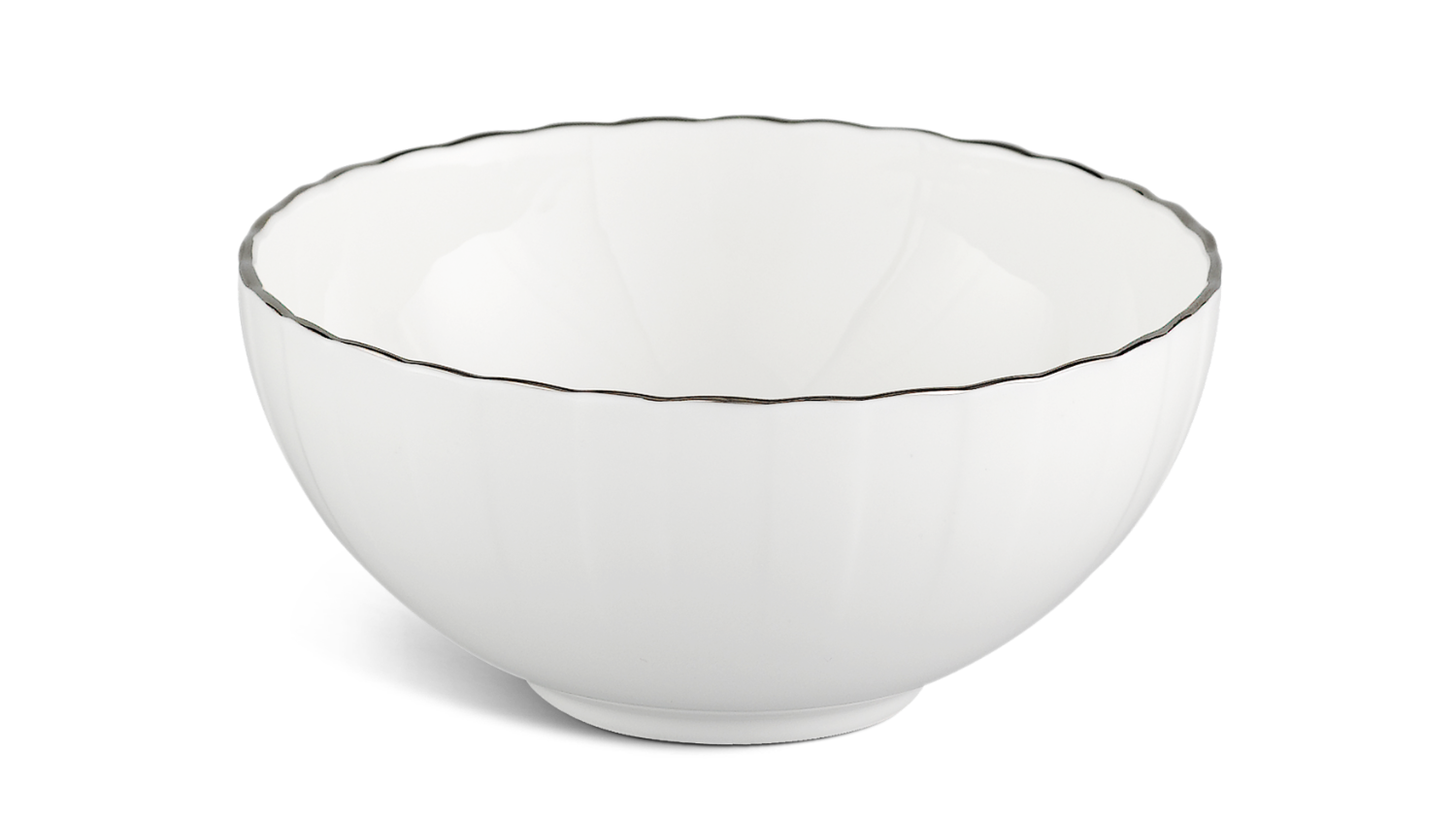 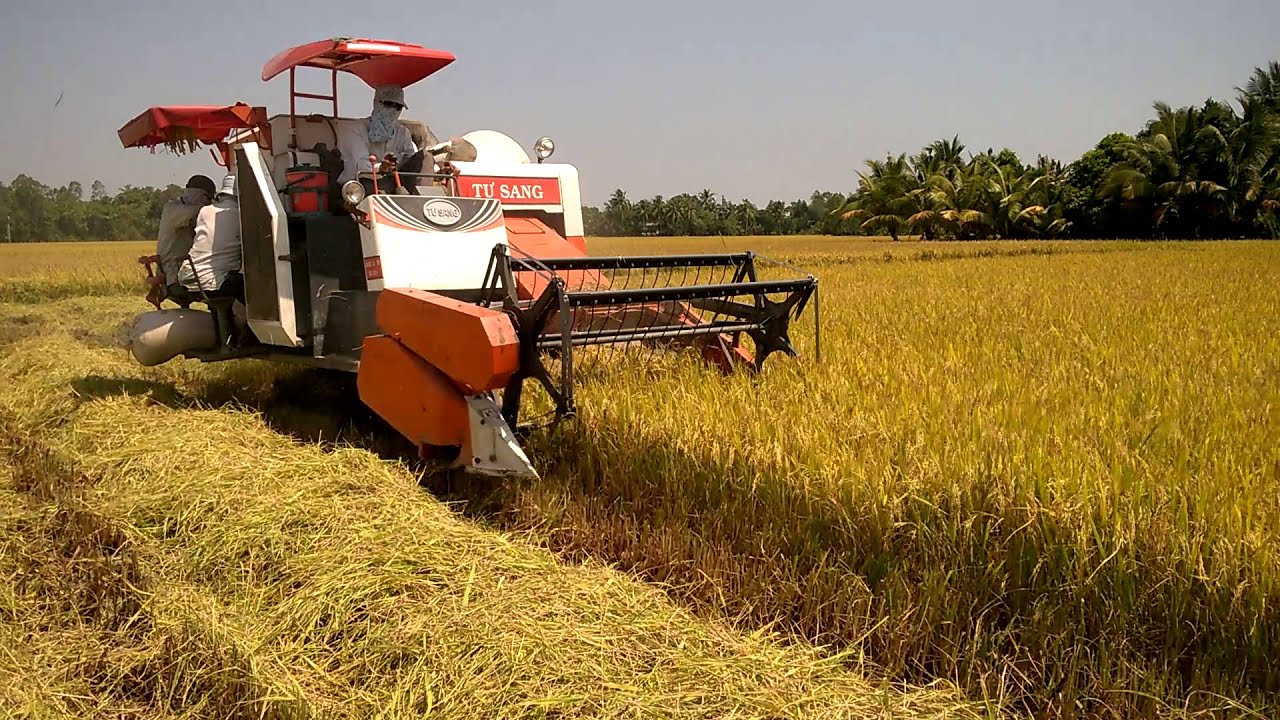 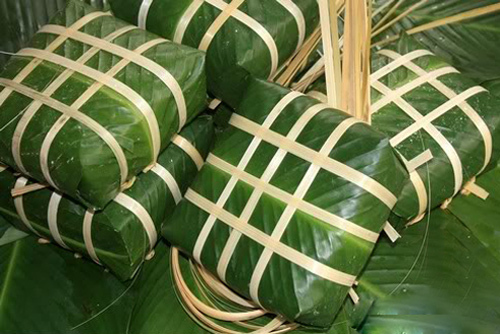 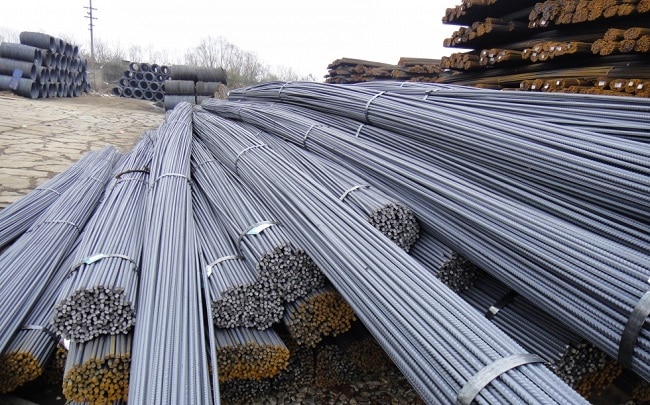 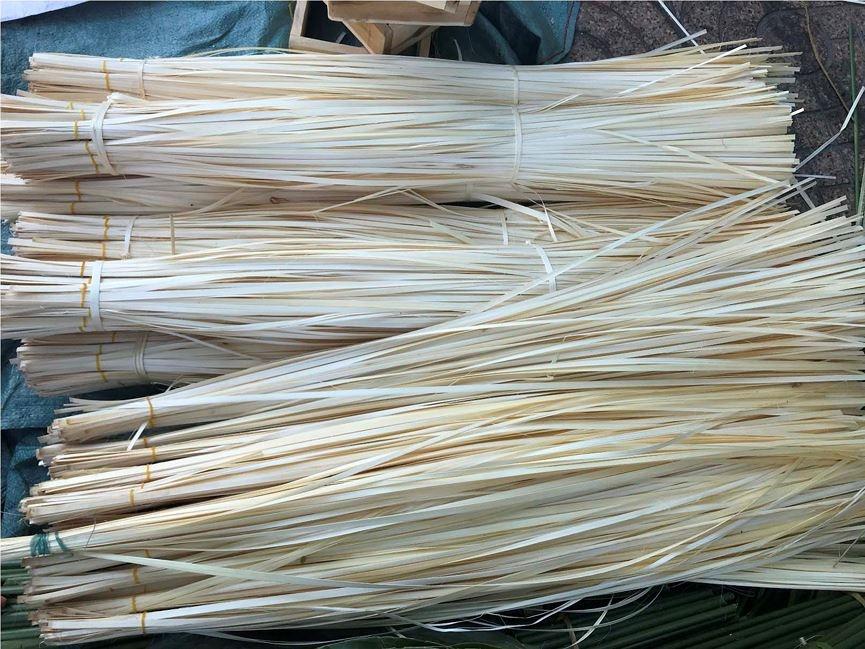 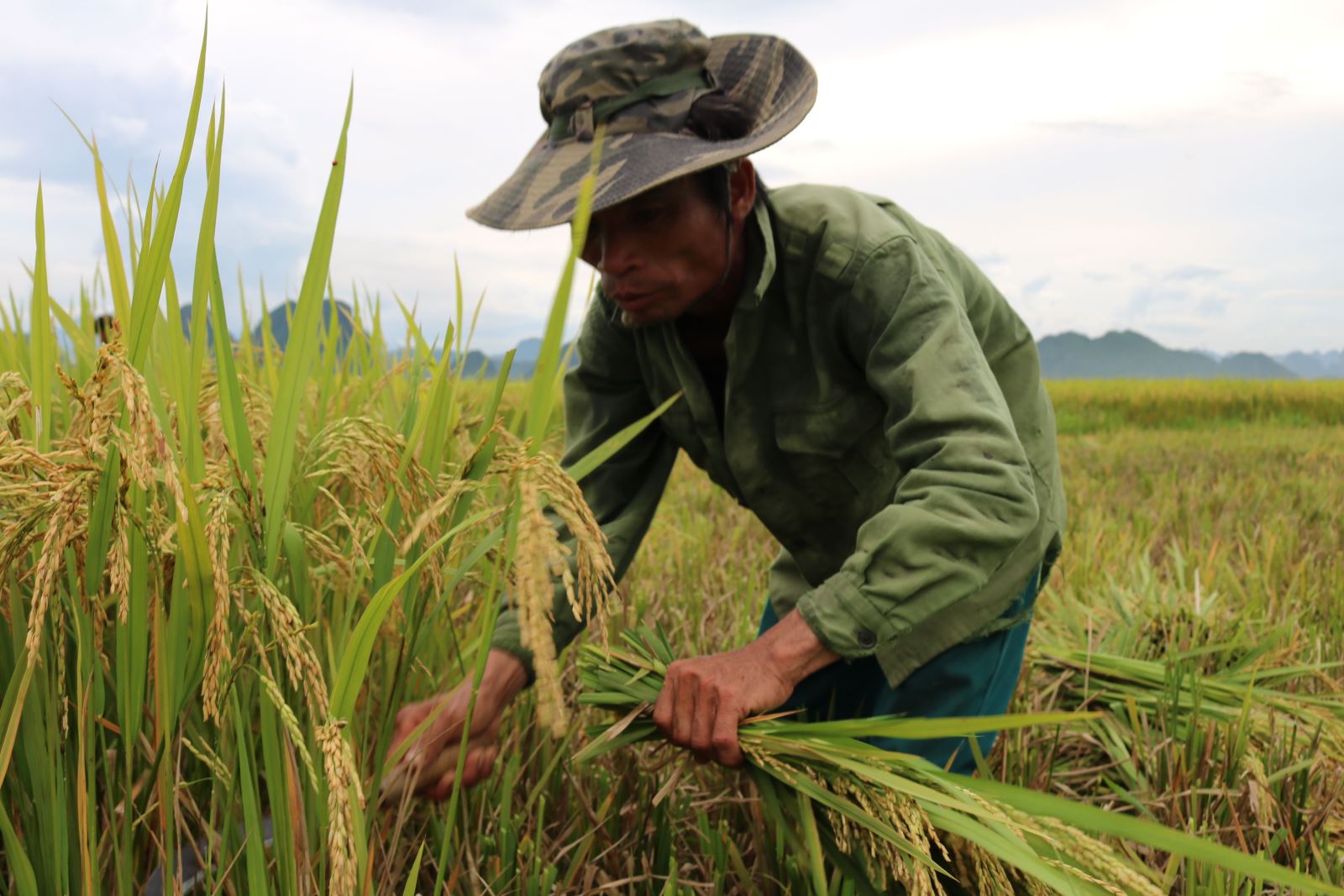 at
at
ăt
ât
ăt
ât
bát
lạt
gặt
đất
sắt
gật
[Speaker Notes: GV lưu ý: hình minh hoạ “sắt” là thép, thép được tạo ra từ sắt.]
at
ăt
ât
h
at
hat
́
bát
lạt
gặt
đất
sắt
gật
[Speaker Notes: Ôn lại]
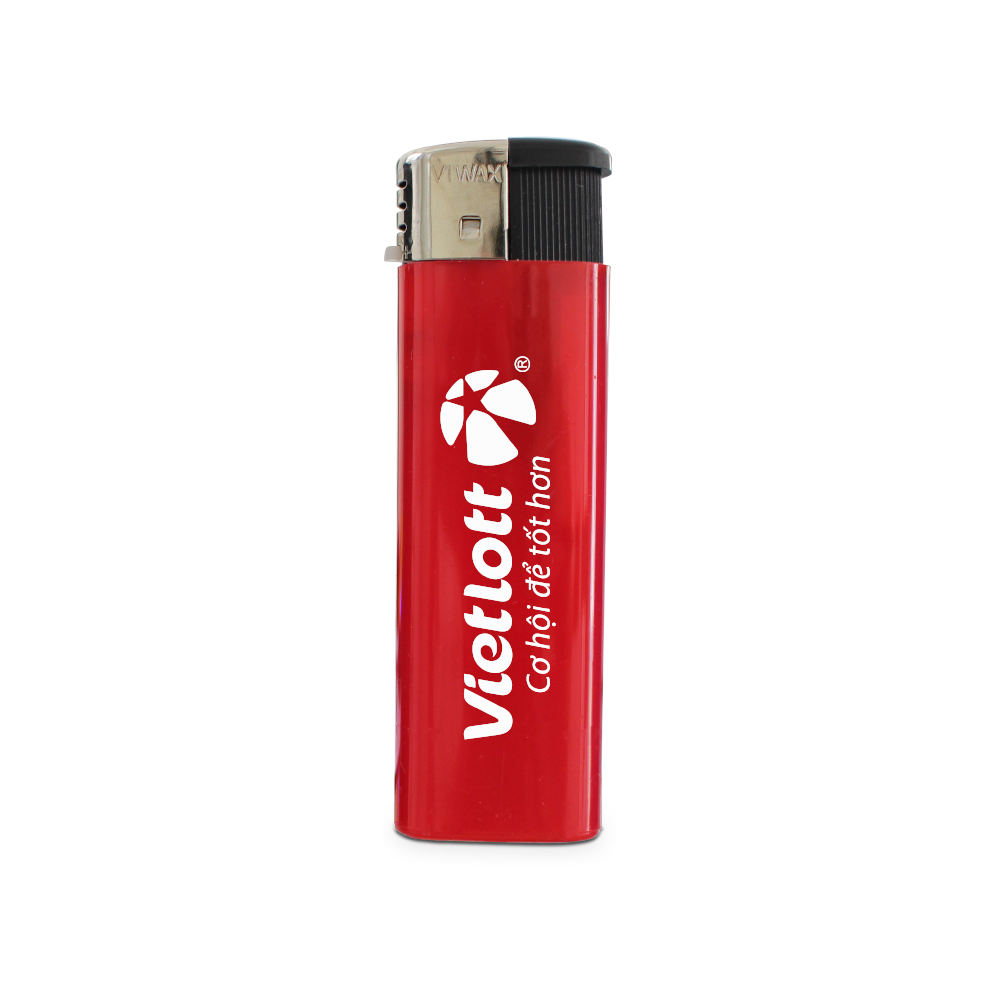 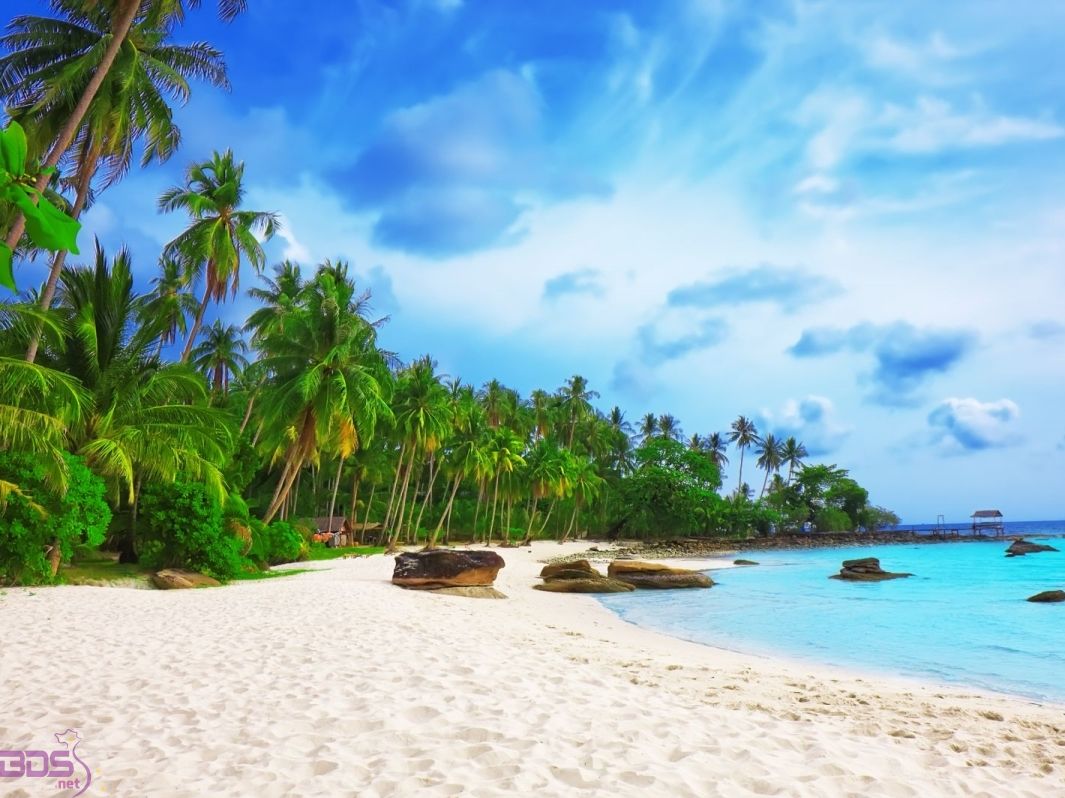 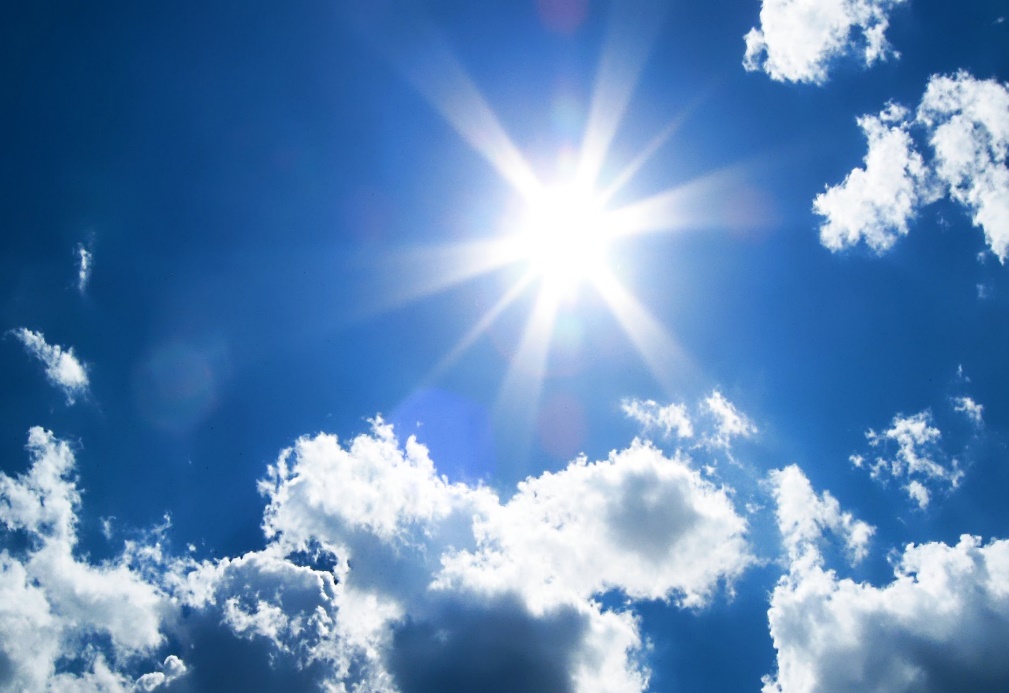 ăt
bật lửa
bãi cát
at
mặt trời
ât
[Speaker Notes: Hay còn gọi là CHIM ĐA ĐA]
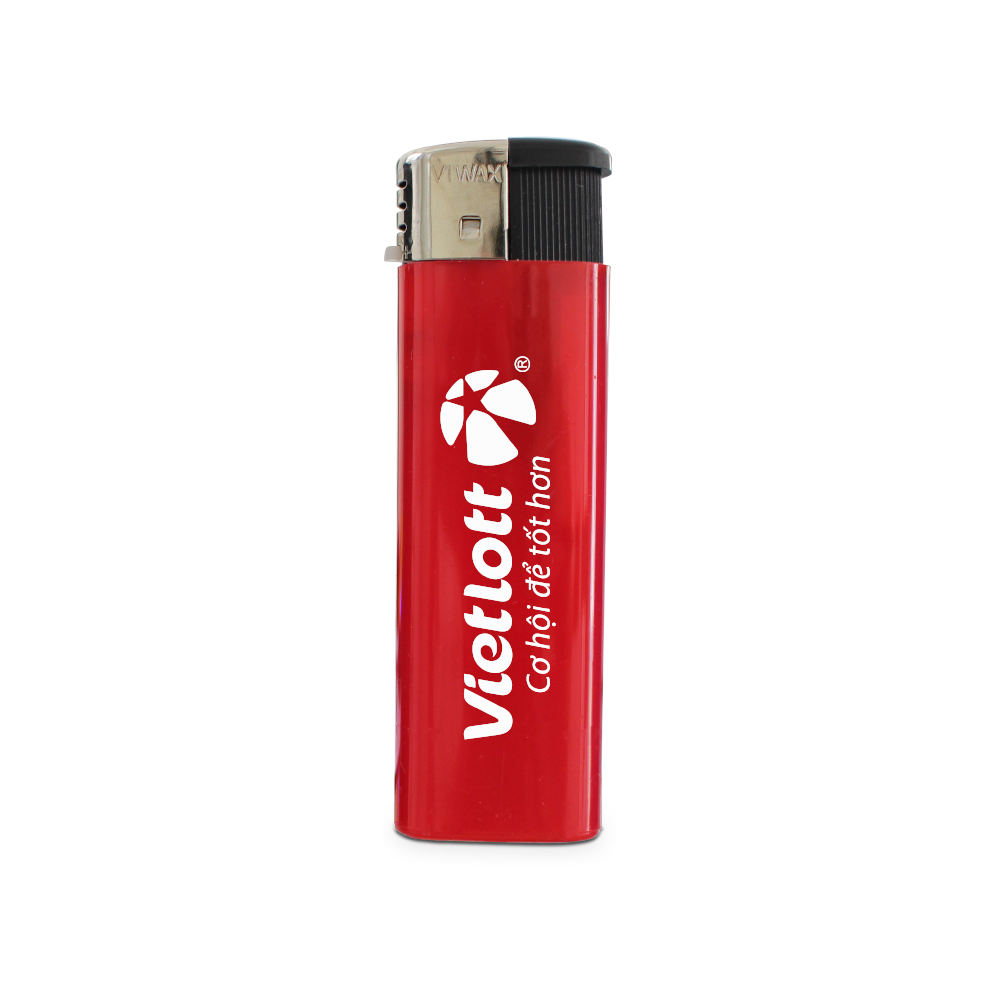 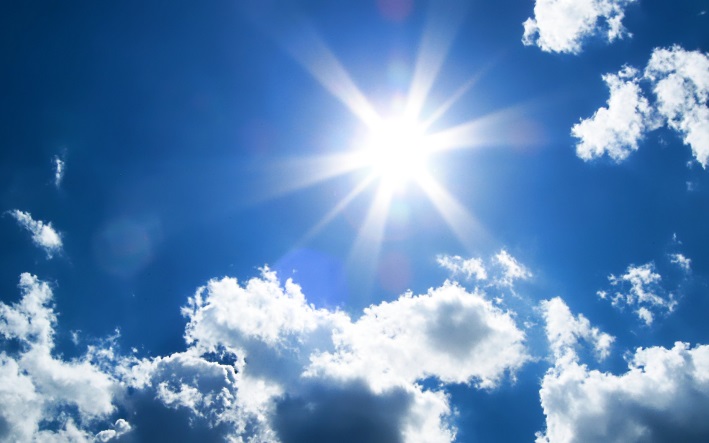 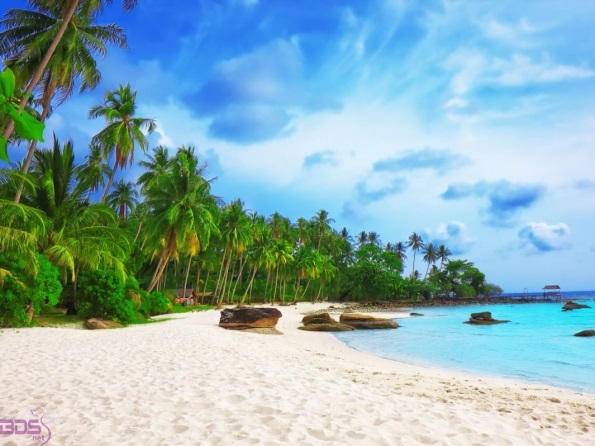 bãi cát
mặt trời
bật lửa
at
ăt
ât
h
at
hat
́
bát
lạt
gặt
đất
sắt
gật
bãi cát
mặt trời
bật lửa
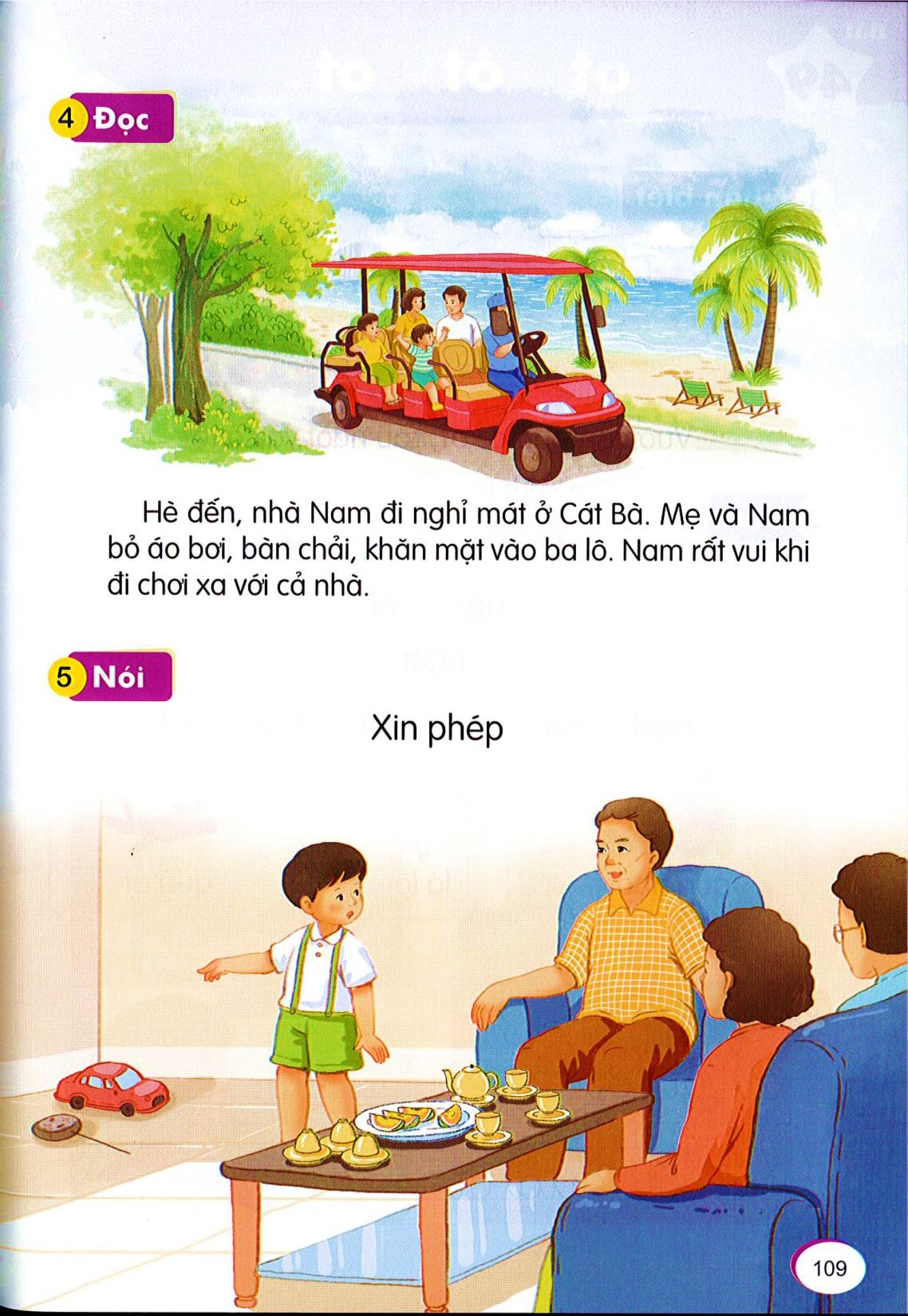 6
Đọc
Hè đến, nhà Nam đi nghỉ mát ở Cát Bà. Mẹ và Nam bỏ áo bơi, bàn chải, khăn mặt vào ba lô. Nam rất vui khi đi chơi xa với cả nhà.
mát
Cát
mặt
rất
[Speaker Notes: Cát Bà: Huyện Cát Hải, TP Hải Phòng]
nghỉ mát
Cát Bà
khăn mặt
rất
[Speaker Notes: Luyện luôn từ khó đọc nhé!]
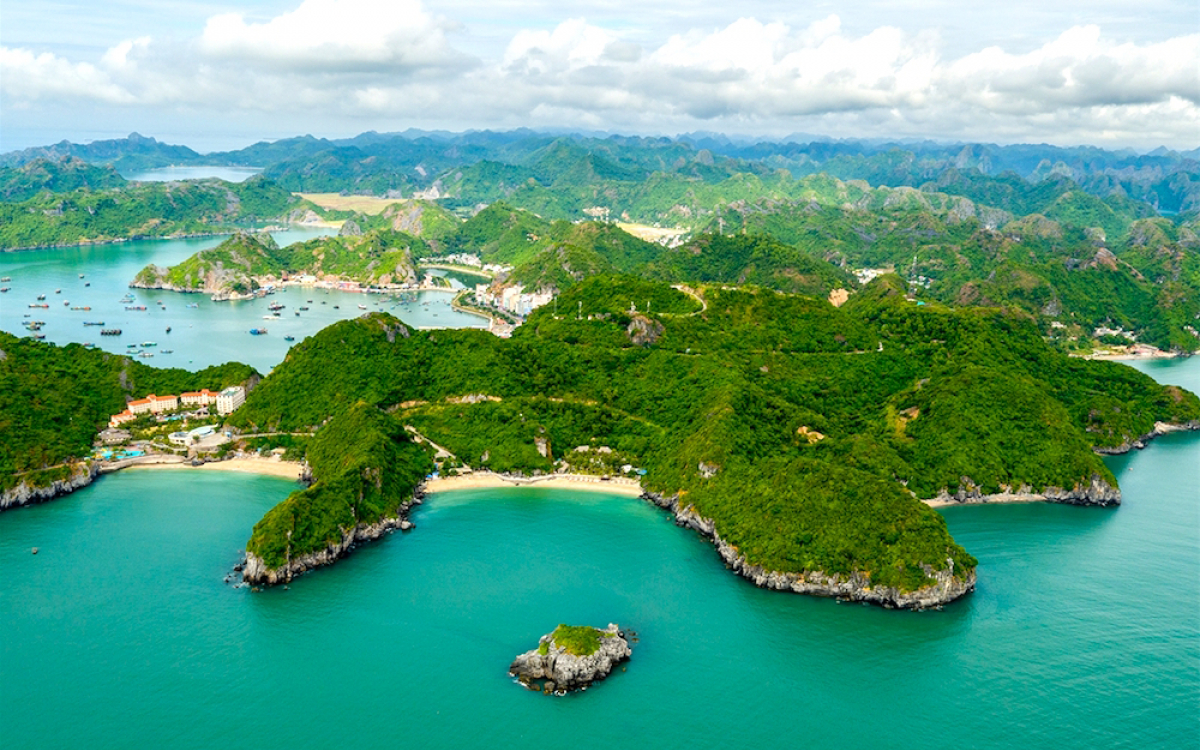 Cát Bà
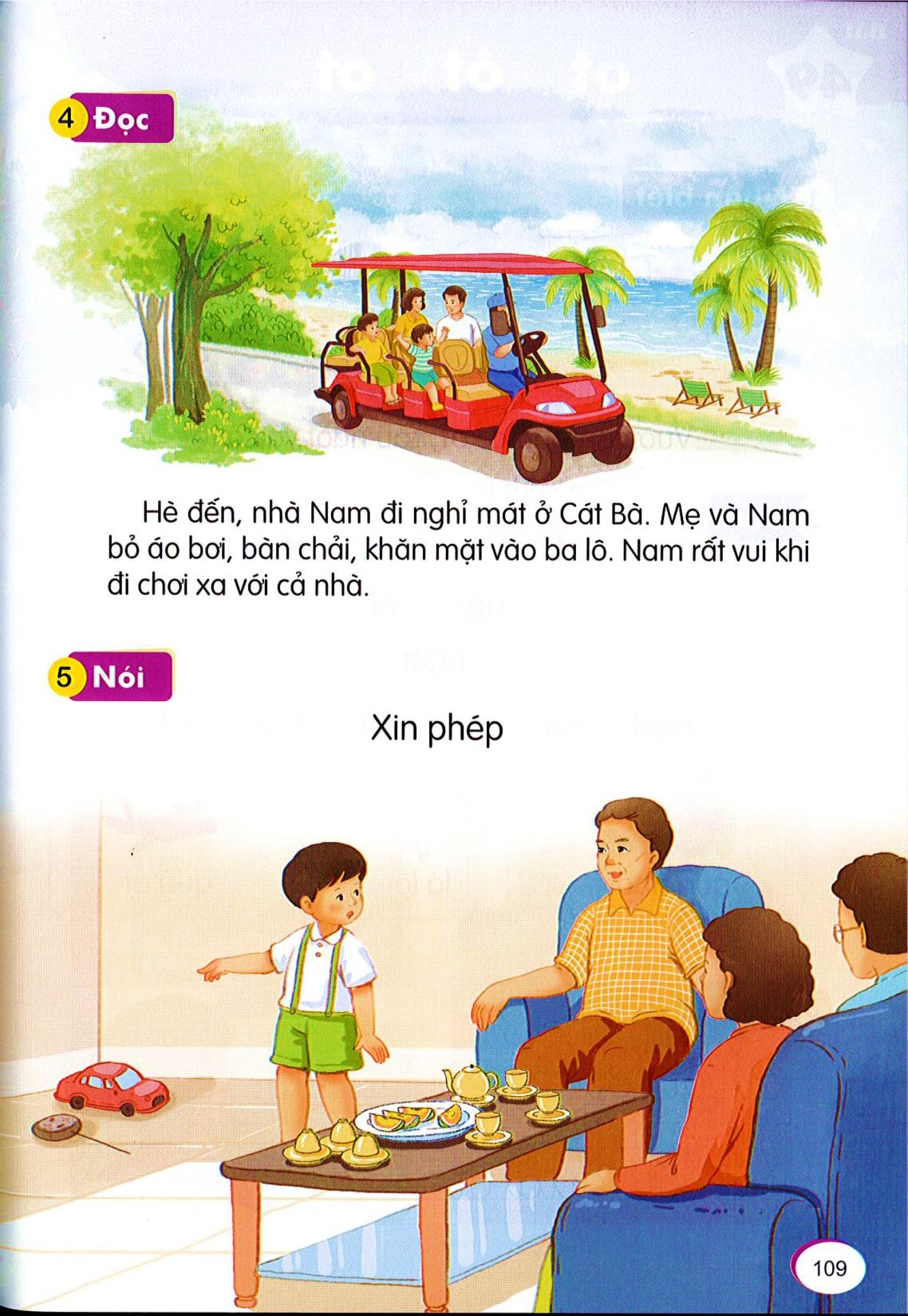 Hè đến, nhà Nam đi nghỉ mát ở Cát Bà. Mẹ và Nam bỏ áo bơi, bàn chải, khăn mặt vào ba lô. Nam rất vui khi đi chơi xa với cả nhà.
Hè đến, nhà Nam đi nghỉ mát ở Cát Bà. Mẹ và Nam bỏ áo bơi, bàn chải, khăn mặt vào ba lô. Nam rất vui khi đi chơi xa với cả nhà.
Hè đến, nhà Nam đi nghỉ mát ở Cát Bà. Mẹ và Nam bỏ áo bơi, bàn chải, khăn mặt vào ba lô. Nam rất vui khi đi chơi xa với cả nhà.
Nhà Nam đi nghỉ mát ở đâu khi hè đến?
Mẹ và Nam bỏ những gì vào ba lô?
Nam cảm thấy thế nào khi đi chơi xa với cả nhà?
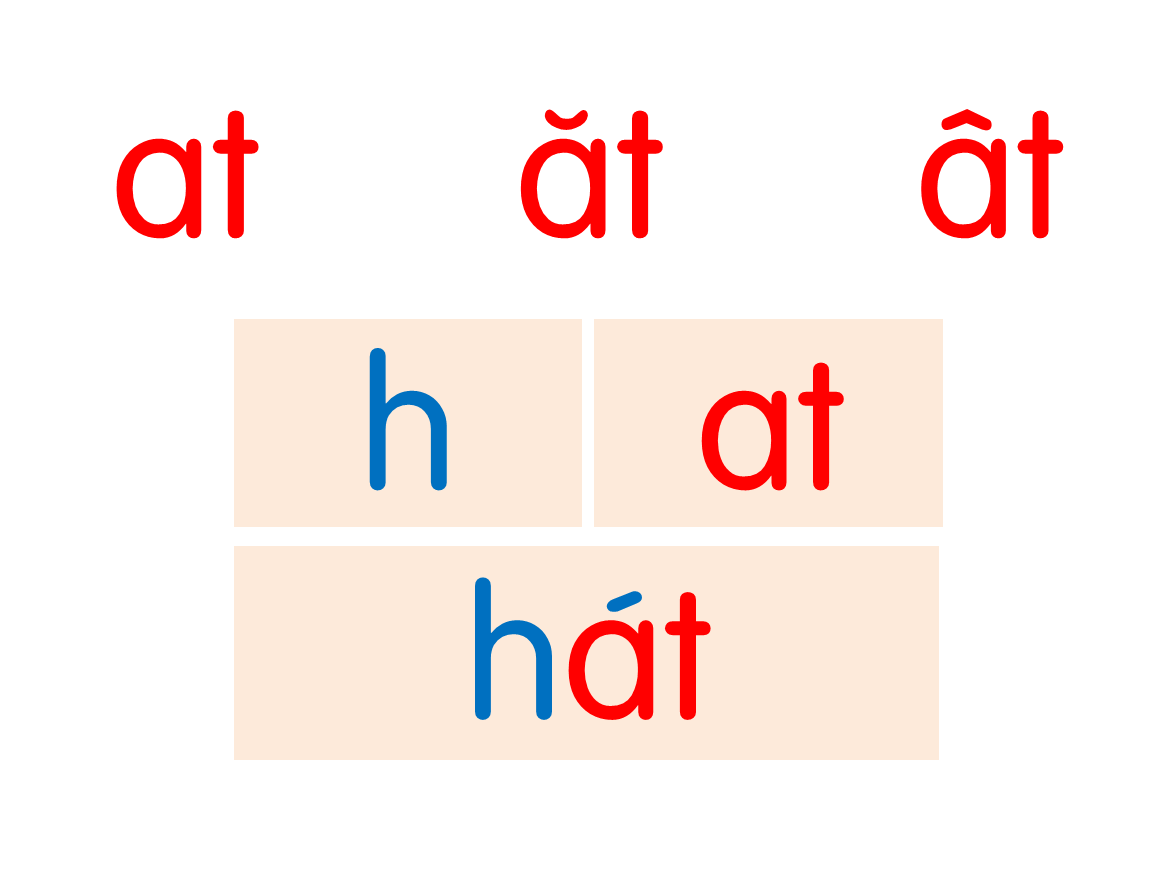 bát
lạt
đất
sắt
gật
gặt
bãi cát
mặt trời
bật lửa
Hè đến, nhà Nam đi nghỉ mát ở Cát Bà. Mẹ và Nam bỏ áo bơi, bàn chải, khăn mặt vào ba lô. Nam rất vui khi đi chơi xa với cả nhà.
Xin phép
Nói
7
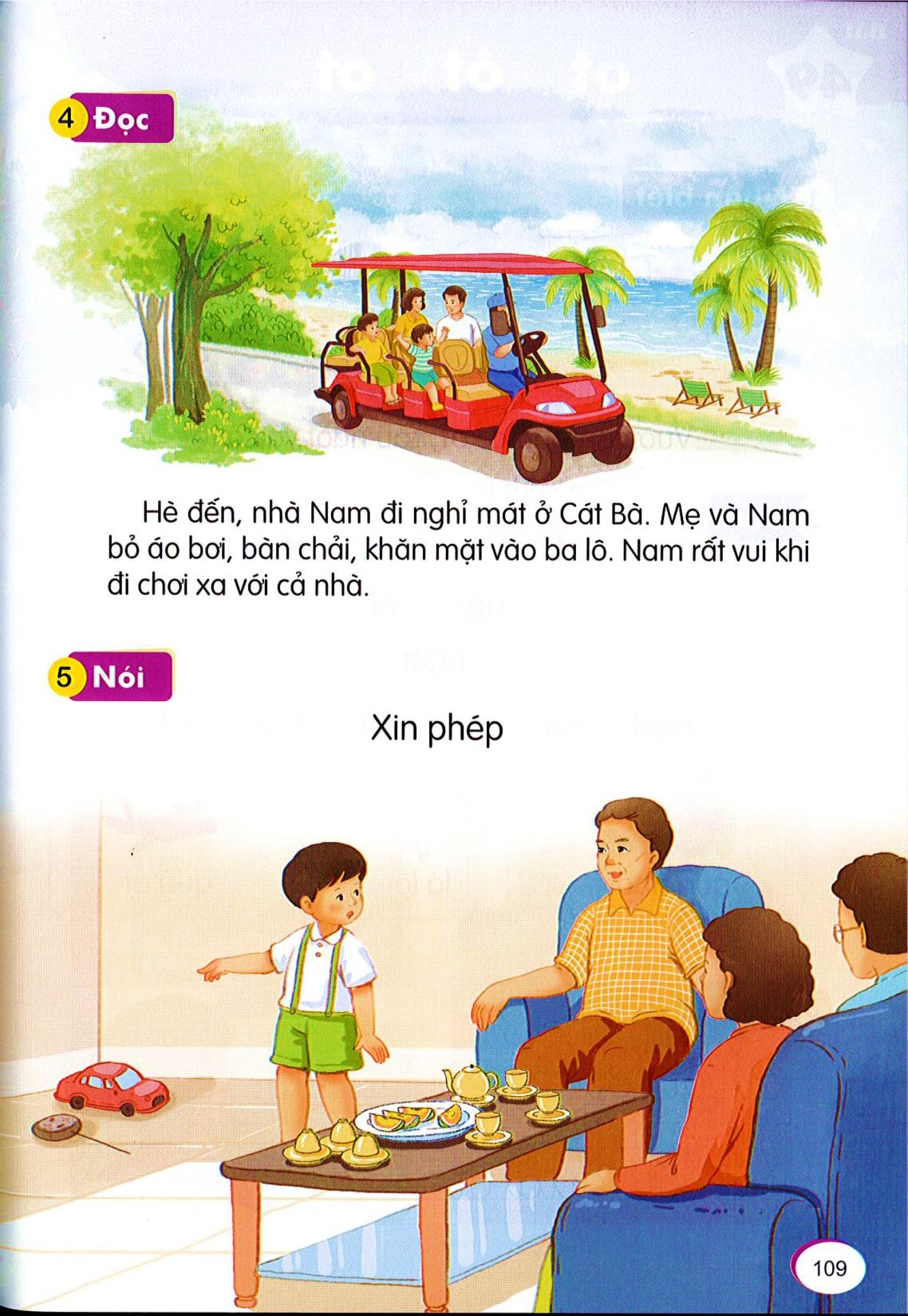